Klar til Job
Klar til Job er et jobsøgningskursus til dig, der er kandidat- eller specialestuderende.

Det indeholder redskaber og inspiration, som hjælper dig med at
Tænke karriere og arbejdsliv ind i Projektorienteret forløb og speciale
Komme i gang med jobsøgningen, allerede inden du er færdig med din uddannelse.

Du finder Klar til job på Itslearning. Her vil du blive viderestillet til Minkarriere (Karrierevejledningens platform), hvor forløbet ligger.
20-02-2024
1
Indhold og tidspunkter i Klar til Job
20-02-2024
2
Spot på Projektorienteret forløb – 2. semester
Modulet hjælper dig til at finde et godt og relevant praktiksted og giver dig inspiration til, hvordan du tager kontakt til mulige praktiksteder.

Modulets indhold:
Hvorfor projektorienteret forløb?
Find det rigtige praktiksted
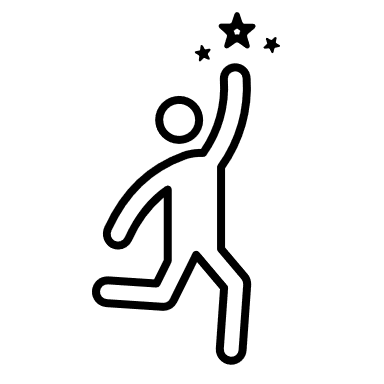 20-02-2024
3
Spot på specialet – 3. semester
Modulet hjælper dig til at få øje på karriereperspektiverne ved dit valg af emne og format for dit speciale. 

Modulets indhold:
Emnet for dit speciale
Specialeformat – hvad skal du vælge?
Brug specialet til at skabe retning på din faglighed
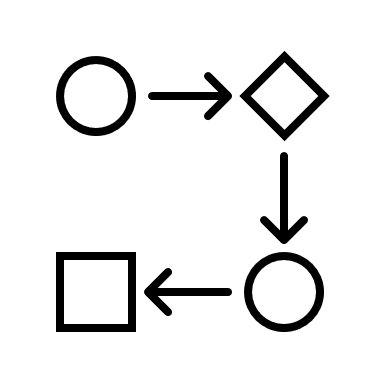 20-02-2024
4
Spot på jobsøgningen – 4. semester
Modulet giver dig redskaber og inspiration til at starte din jobsøgning, mens du skriver speciale.

Modulets indhold:
Hvorfor søge job inden specialet er afleveret?
Find de gode jobs og jobopslag
CV og ansøgning – hvordan?
Find og sæt ord på dine kompetencer og din faglige profil
Brug dit netværk i jobsøgningen
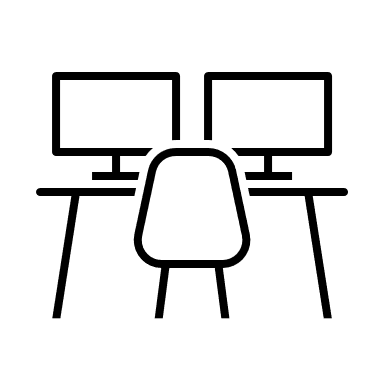 20-02-2024
5
Spørgsmål?
Har du spørgsmål til Klar til job, så skriv til karrierekonsulent Marie Sindberg Jensen, msj@sdu.dk
20-02-2024
6